MESA Exam 7 Ancillary Studies Timetable
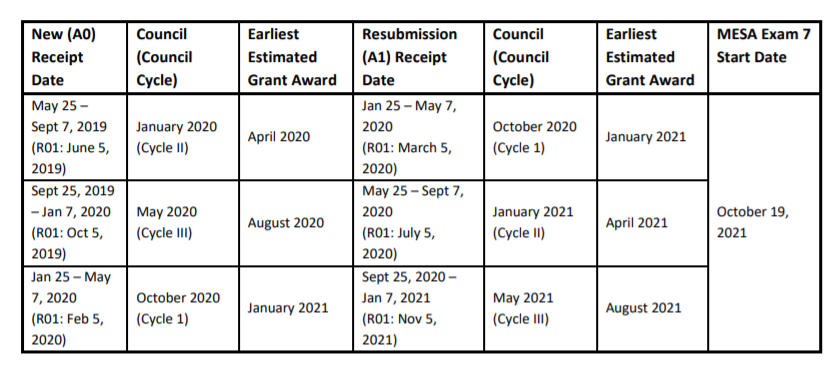 Proposed Strategies for Exam 7 Ancillary Studies
Note: Exam 7 is contingent on having a funded ancillary study collecting participant data

All ancillary studies with participant burden should be funded and set to begins at the start of Exam 7 to avoid:
Missing or calling back participants 
Implementing mid-cycle changes in protocol 
Increased burden on the clinic staff

When possible, we encourage Ancillary Studies to be conducted in the entire cohort at all sites 
this allows the full cohort to participate in Exam 7 at all sites

At an early stage we should consider if proposed ancillary study ideas may be more scientifically competitive when combined 
 
We may centrally request sharing of R01 funds In the event of duplicate budgetary items between studies in order to meet an overall study need
For example, we pooled funds to assess lipid/lipoprotein  levels